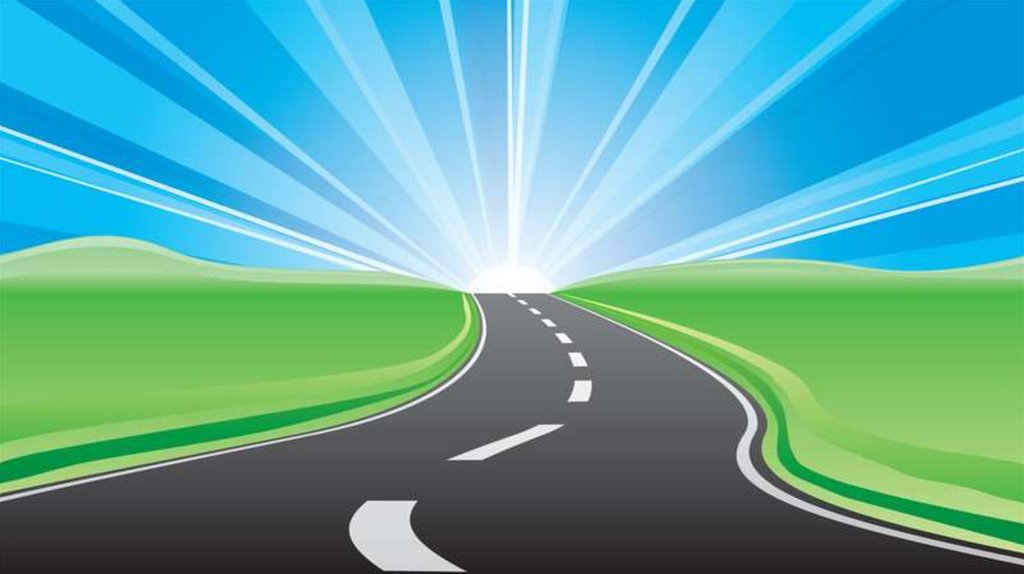 Интерактивный проект 
«Мы идем в банк»
Автор: 
ФИО, Мажинова Надежда Изнуллаевна
обучающий(ая)ся  9 класса 
МОУ СОШ №3 села Каново, Курский муниципальный район
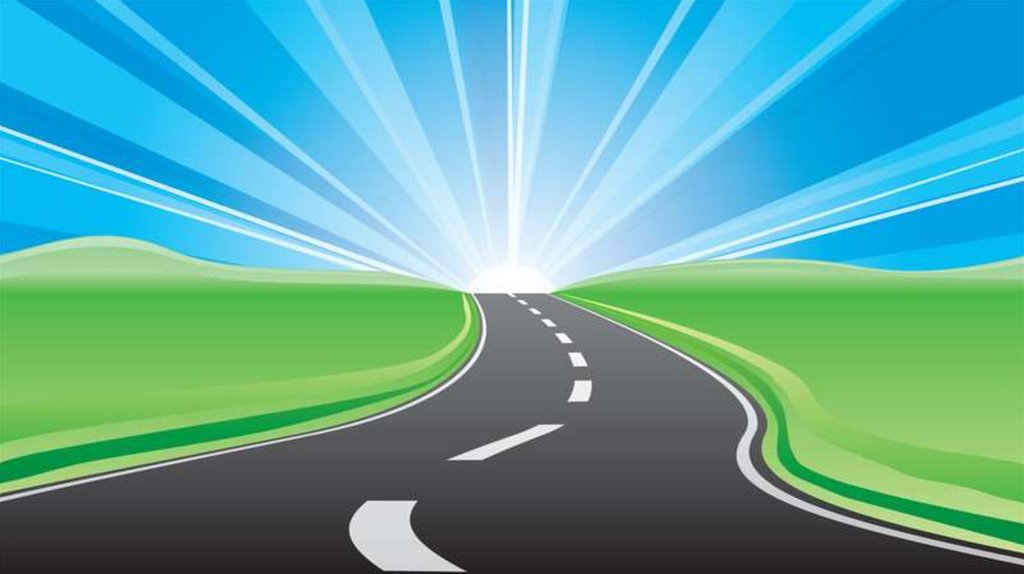 Сбербанк
Адрес: 357850, Ставропольский край, станица Курская, Октябрьский переулок
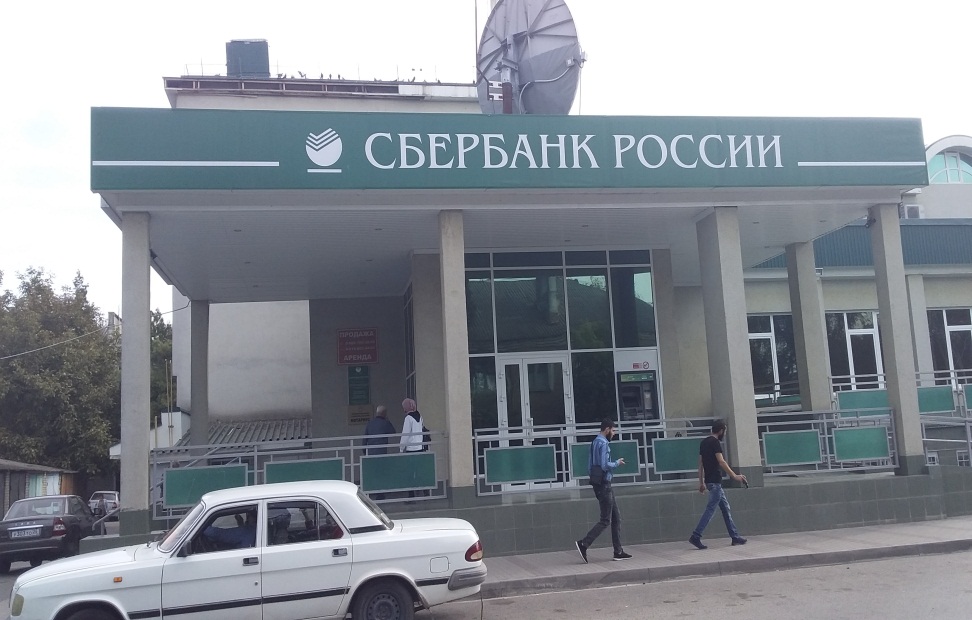 Режим работы: Понедельник- пятница – 08.00-16.30, без перерыва; суббота – 08.00 -13.00
Тел.:
 (800) 555-55-50 (с мобильного 900)
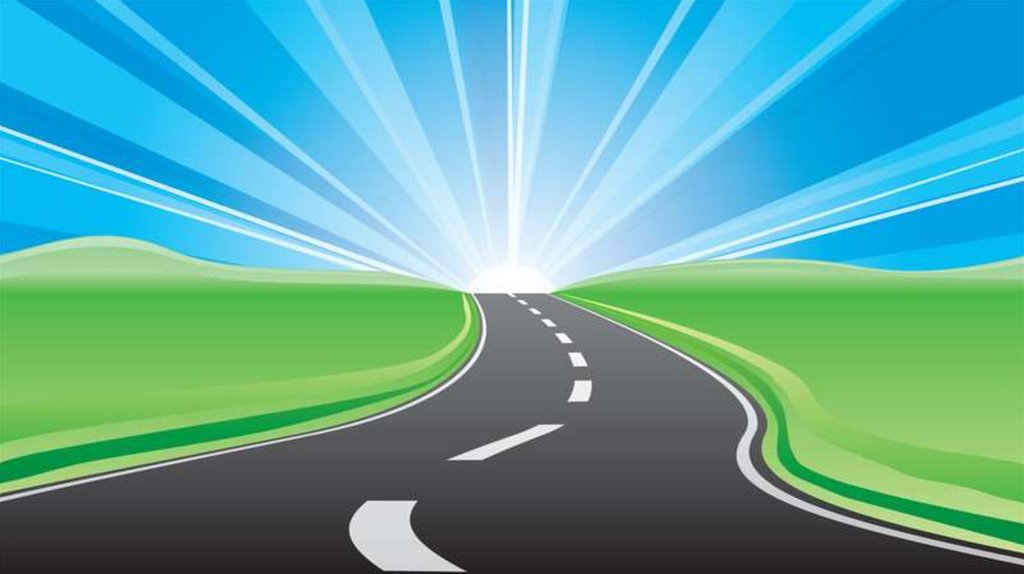 Услуги, предоставляемые банком:
1
2
3
4
5
6
Оформление кредитов
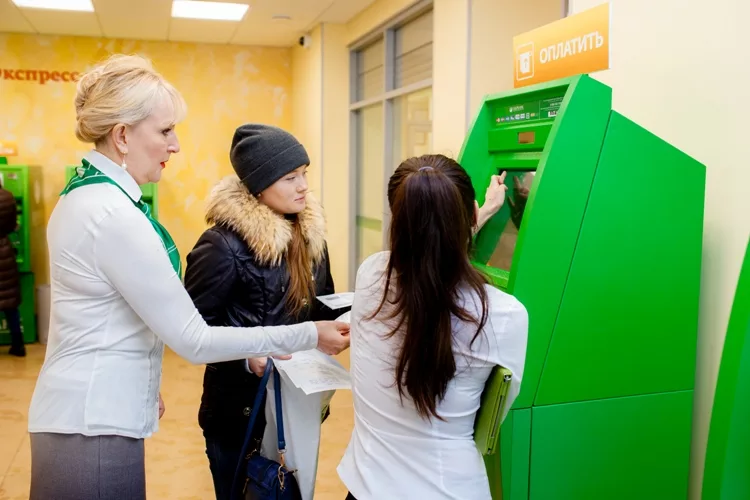 Выдача кредитов
Доступ для инвалидов
Обслуживание физических лиц
Обслуживание индивидуальных предпринимателей
Обслуживание юридических лиц
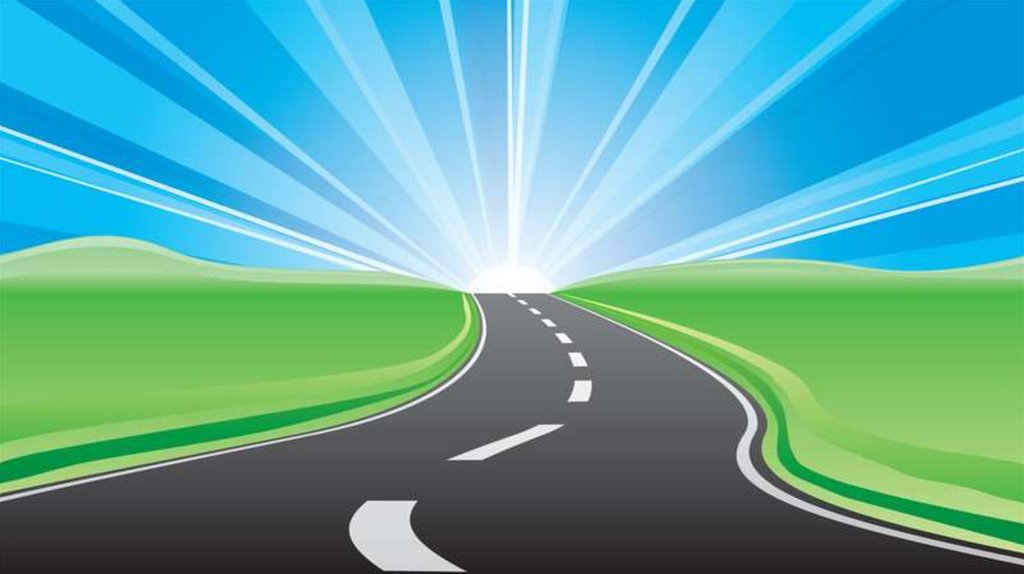 Путь пешком
Пешком
2ч 52 мин
Пройти 14 км
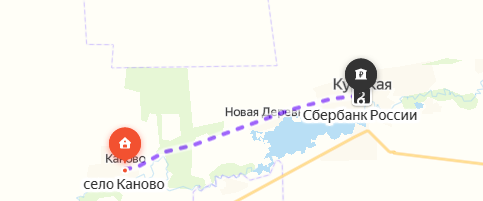 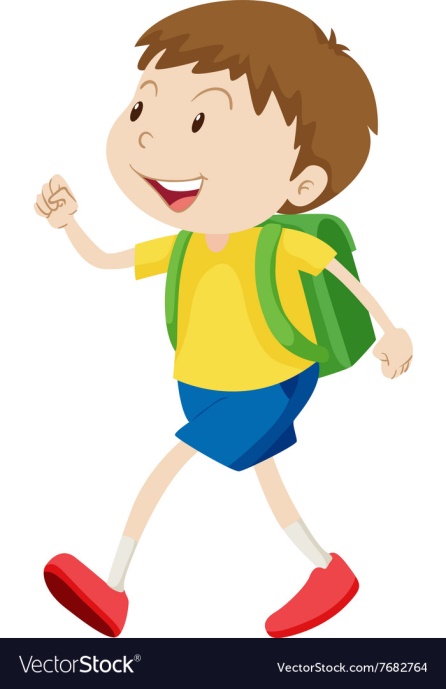 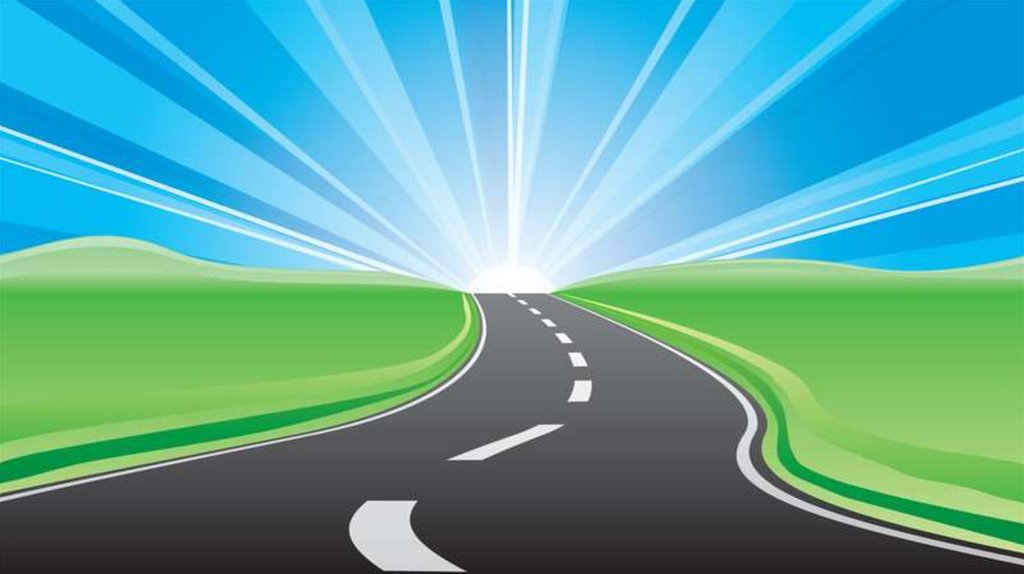 Путь на автомобиле
На автомобиле
15 мин
Пройти 14 км
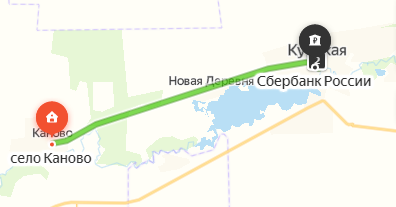 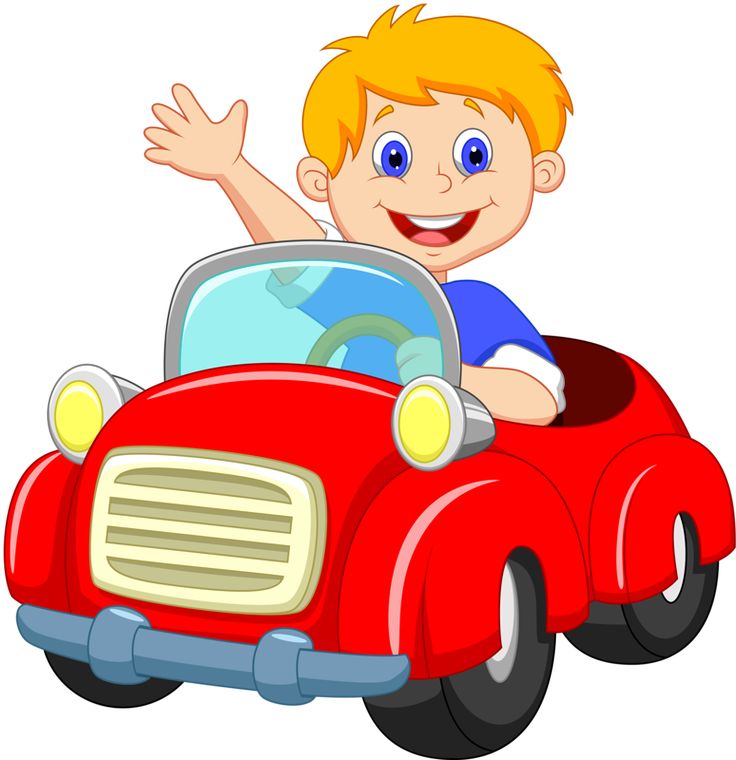